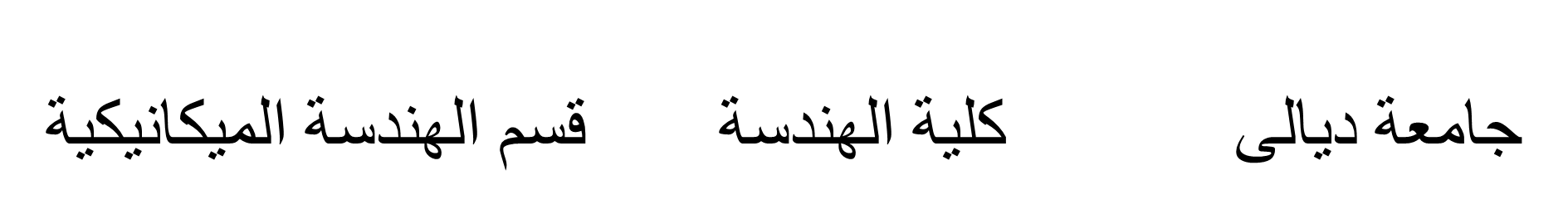 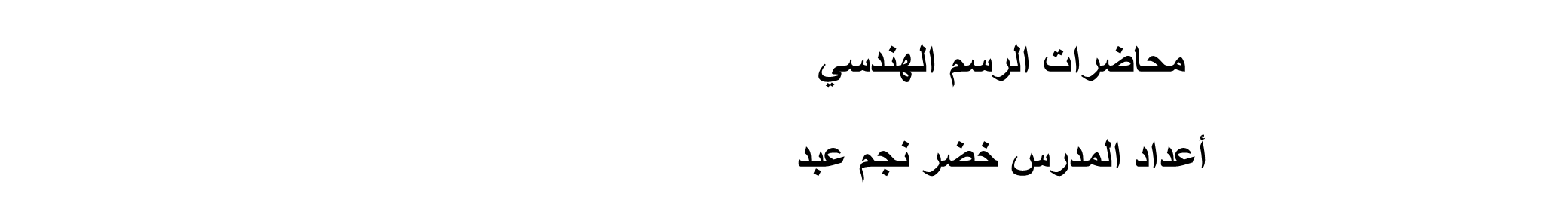 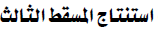 محاضرة (9) استنتاج المسقط الثالث     اعداد المدرس خضر نجم عبد
1
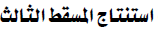 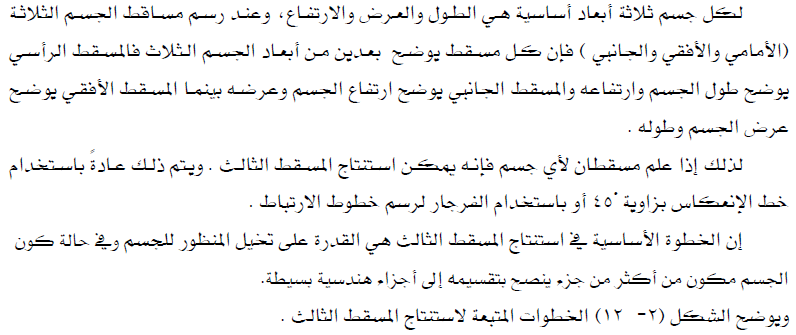 محاضرة (9) استنتاج المسقط الثالث     اعداد المدرس خضر نجم عبد
2
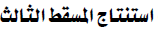 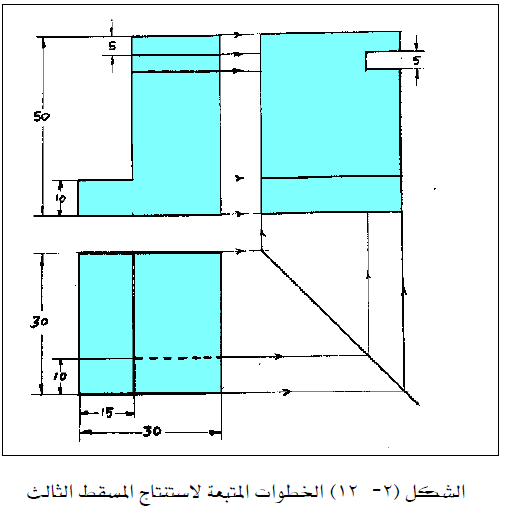 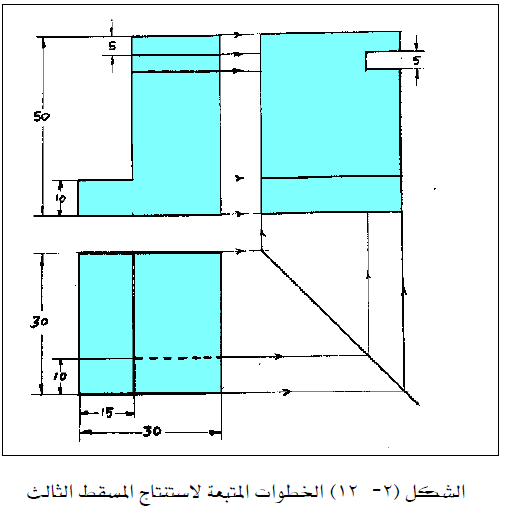 محاضرة (9) استنتاج المسقط الثالث     اعداد المدرس خضر نجم عبد
3
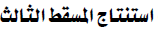 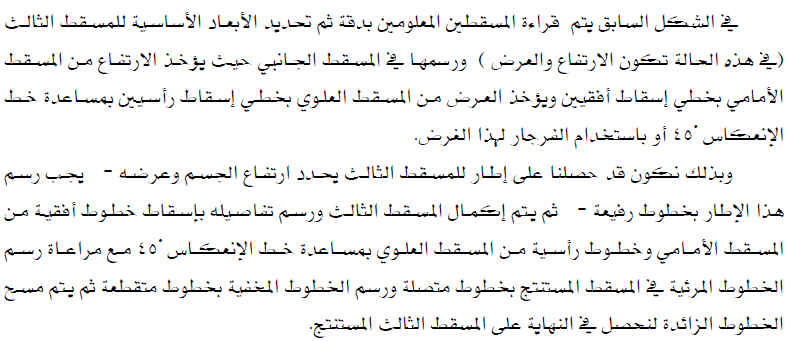 محاضرة (9) استنتاج المسقط الثالث     اعداد المدرس خضر نجم عبد
4
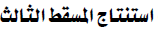 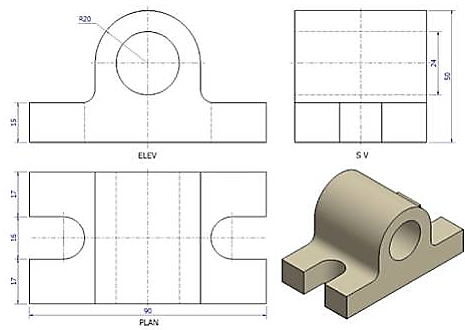 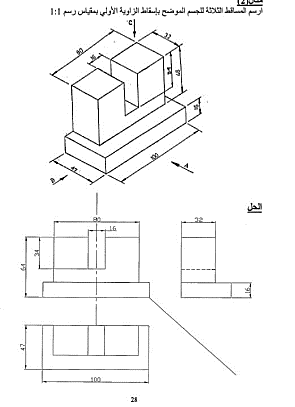 محاضرة (9) استنتاج المسقط الثالث     اعداد المدرس خضر نجم عبد
5
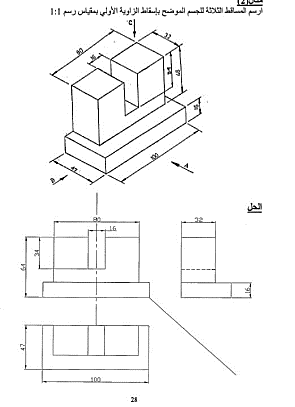 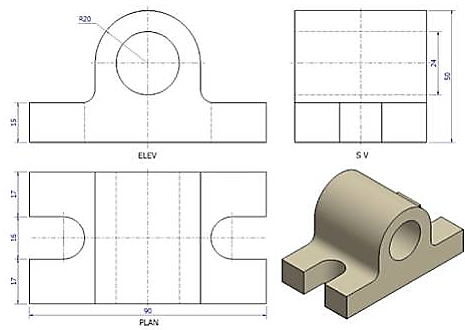 محاضرة (9) استنتاج المسقط الثالث     اعداد المدرس خضر نجم عبد
6